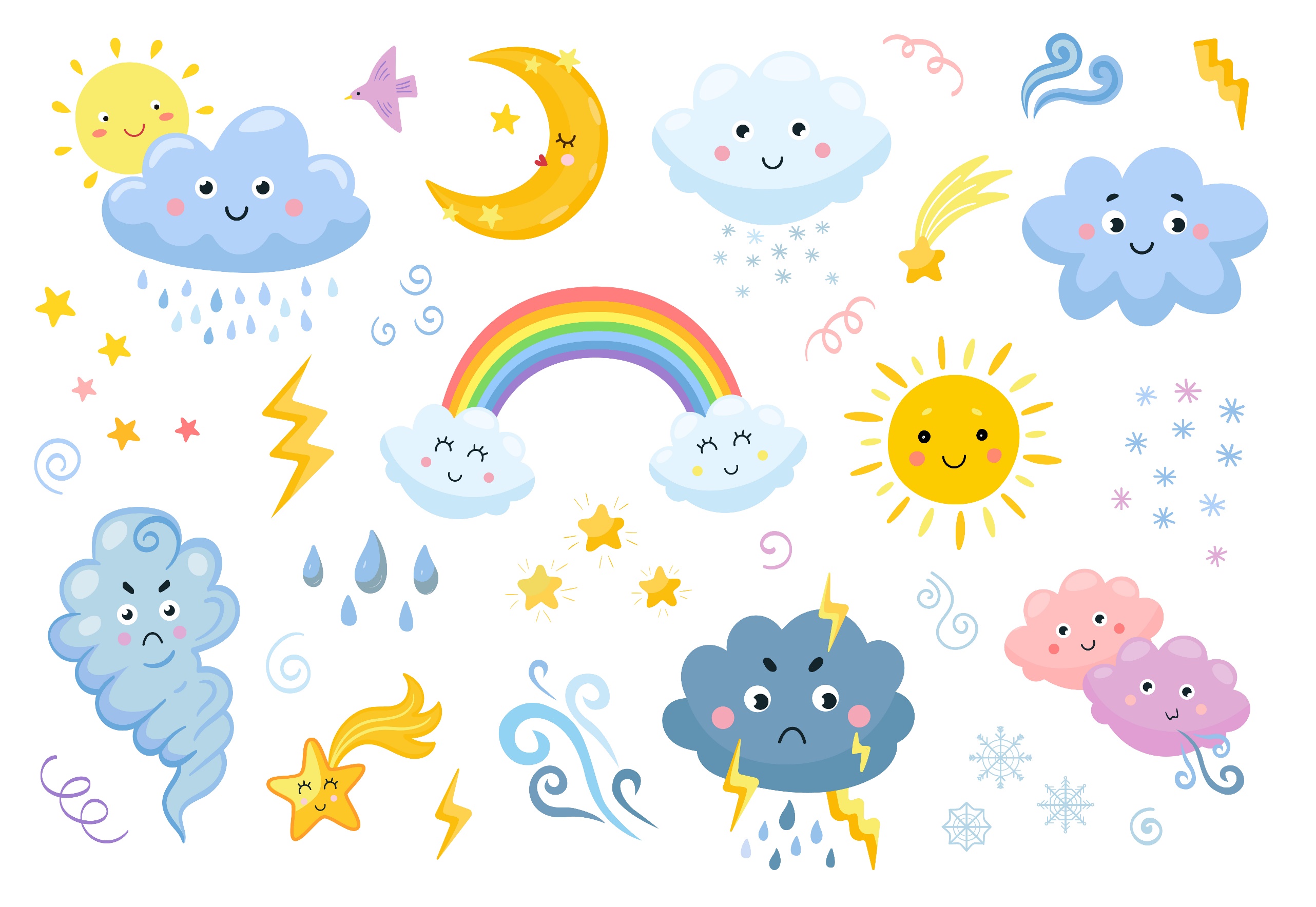 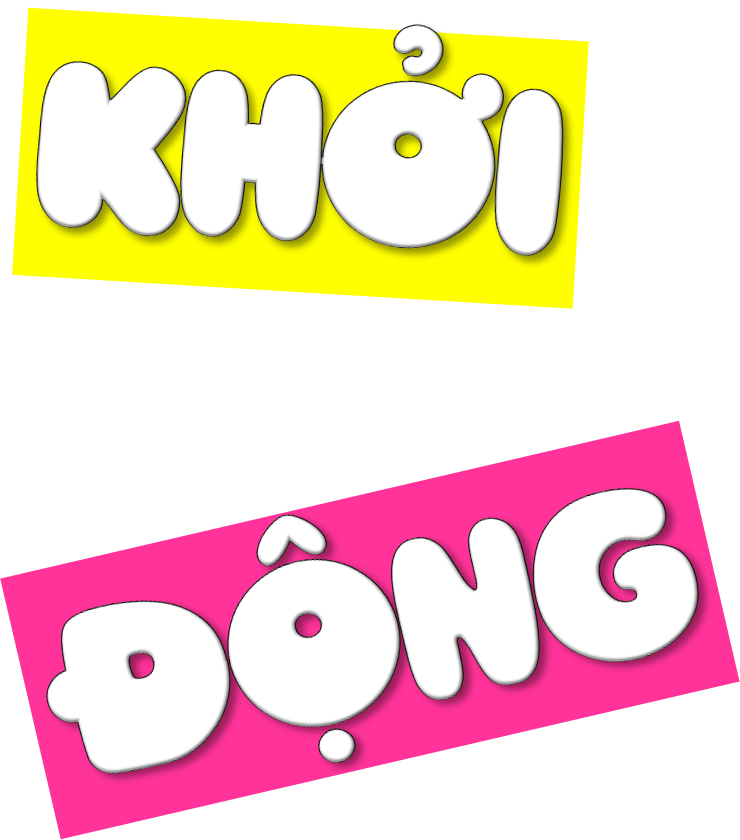 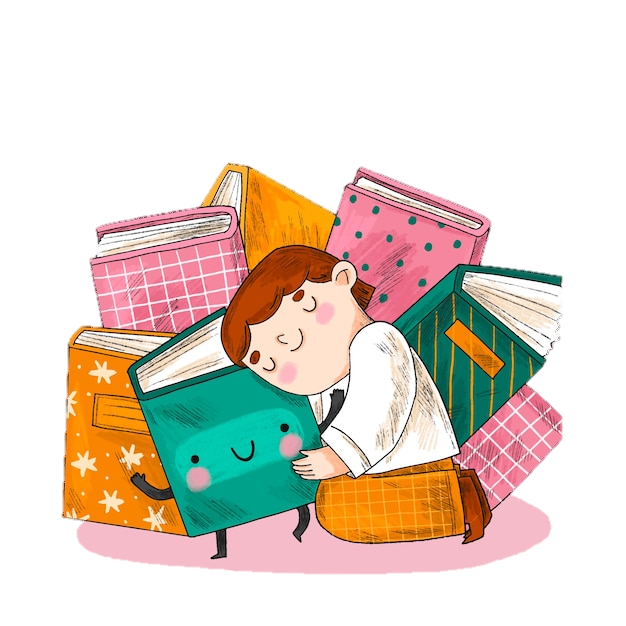 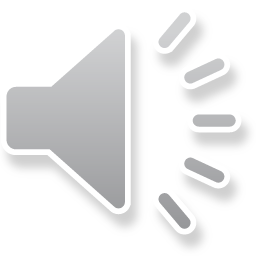 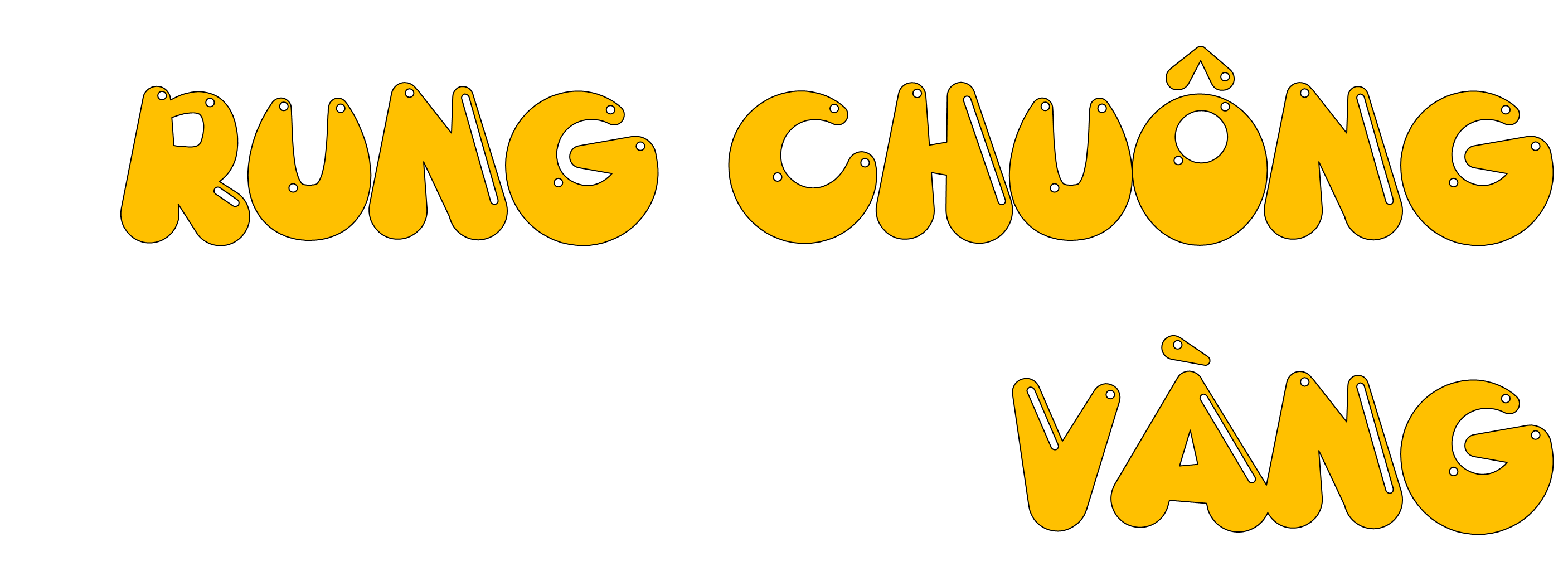 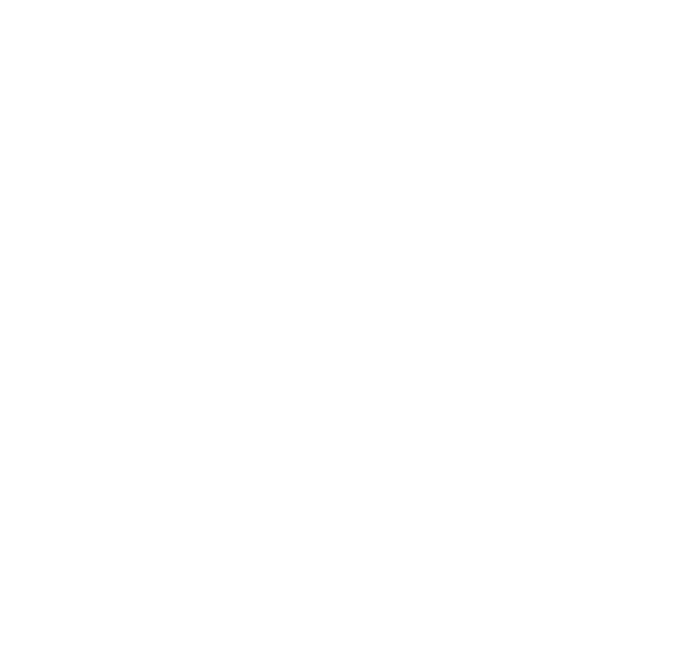 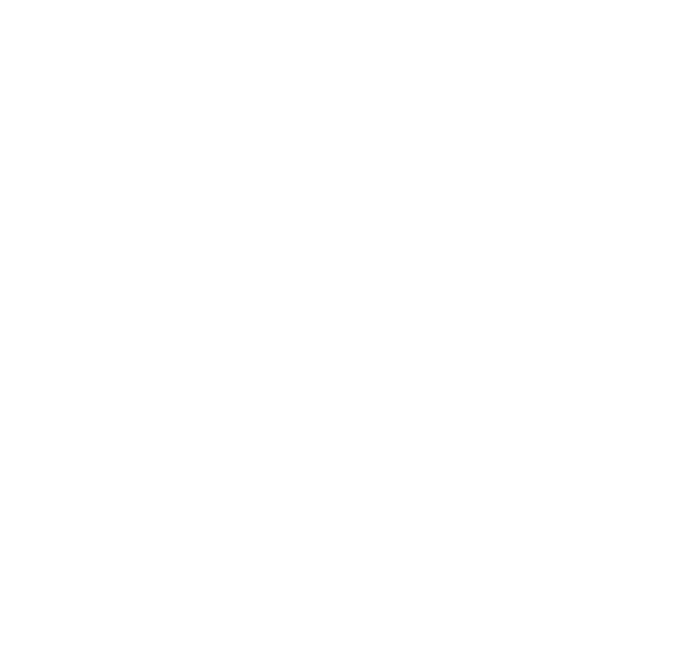 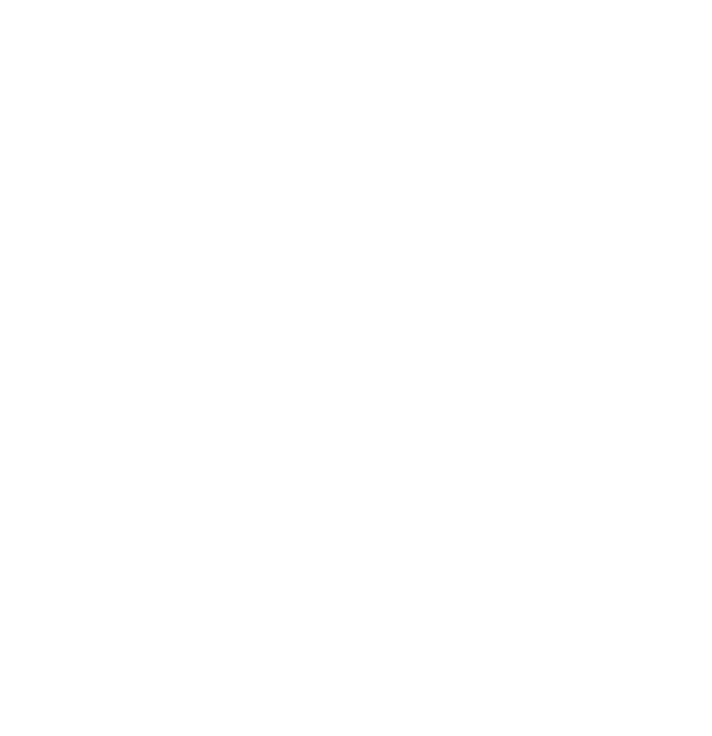 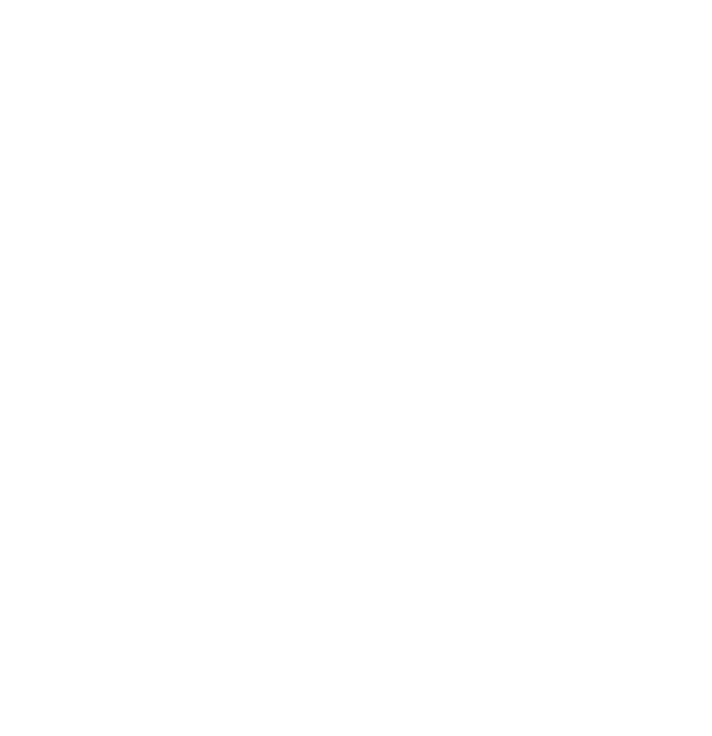 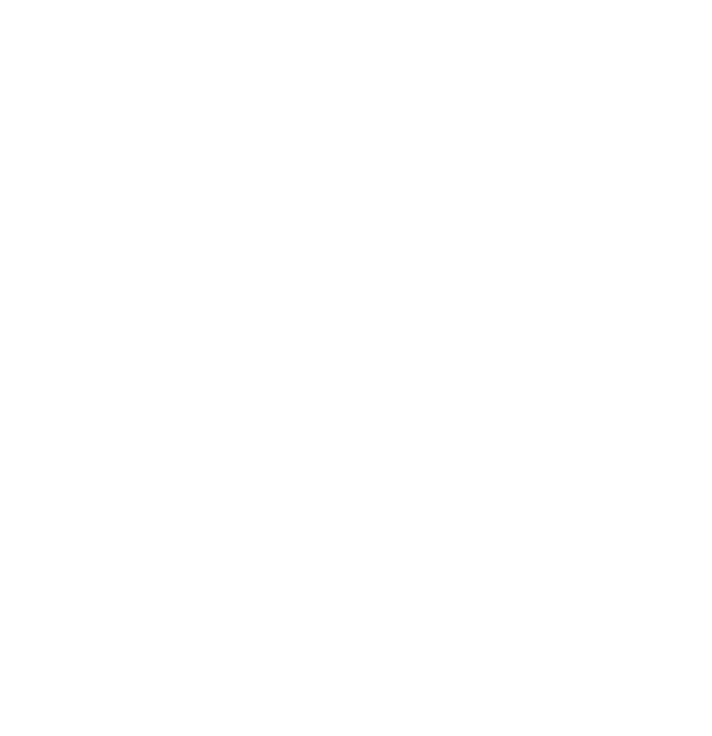 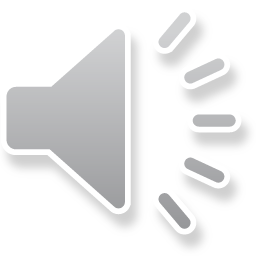 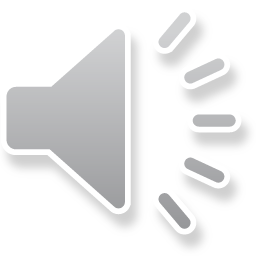 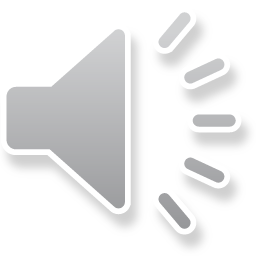 Câu 1: 
3 tấn 112 kg = ? tấn
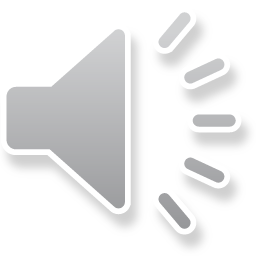 D. 3,112
A. 311,2
C. 31,12
B. 0,312
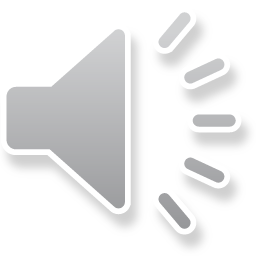 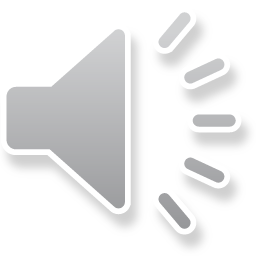 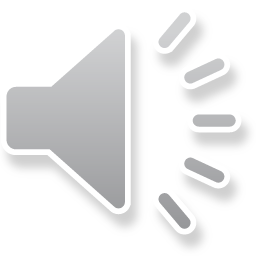 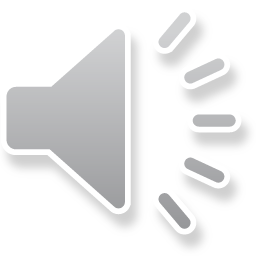 Câu 2: 
5 tạ 11 kg = ? tạ
A. 5,11
D. 51,1
C. 0,511
B. 0.51
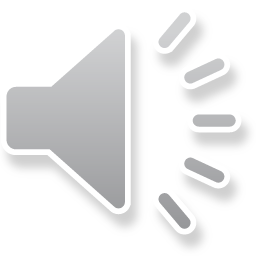 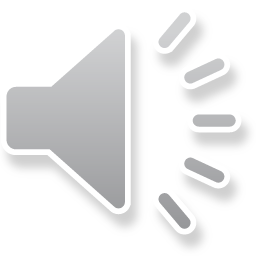 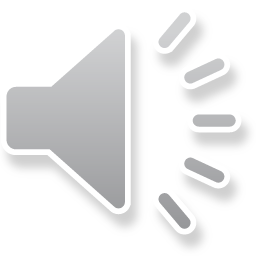 Câu 3: 
2,11 m2 = …. dm2
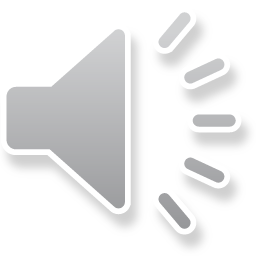 C. 211
A. 221
D. 21 100
B. 2 110
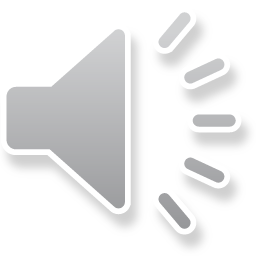 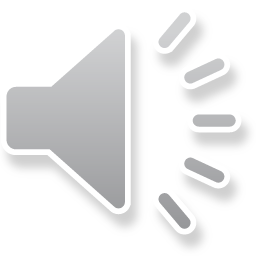 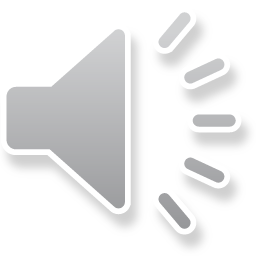 Câu 4: 25 000 m2 = .... ha
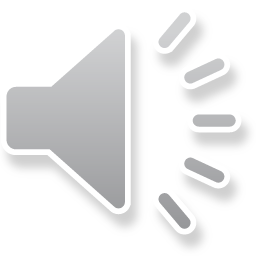 B. 2,5
A. 250
C. 25
D. 0.25
[Speaker Notes: ZALO HƯƠNG Thảo qtv nhóm zalo]
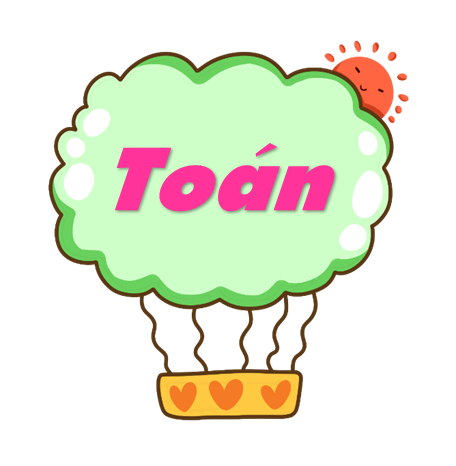 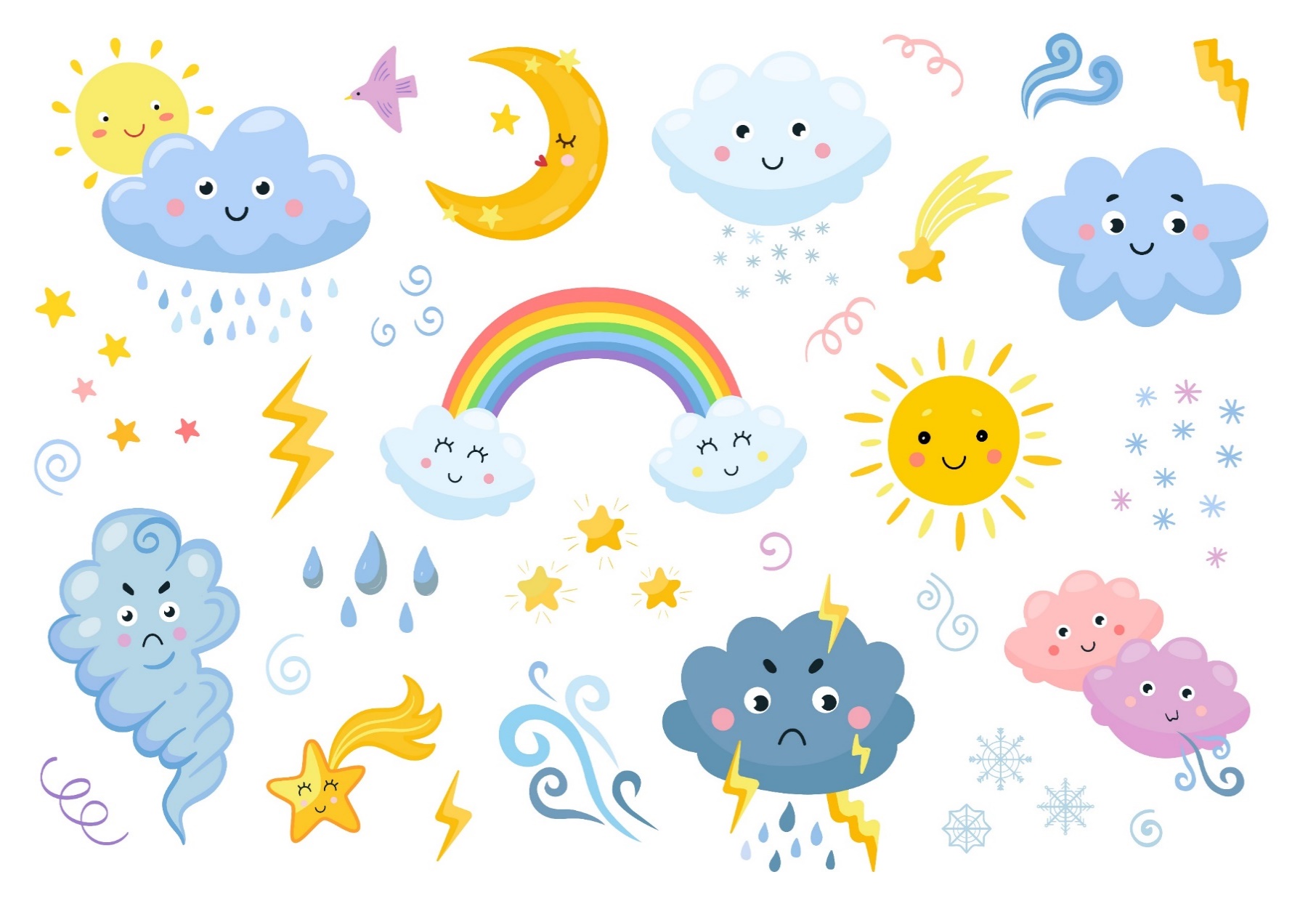 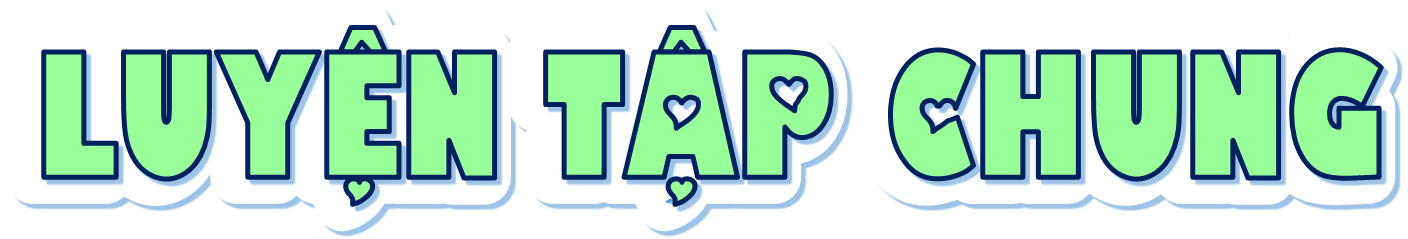 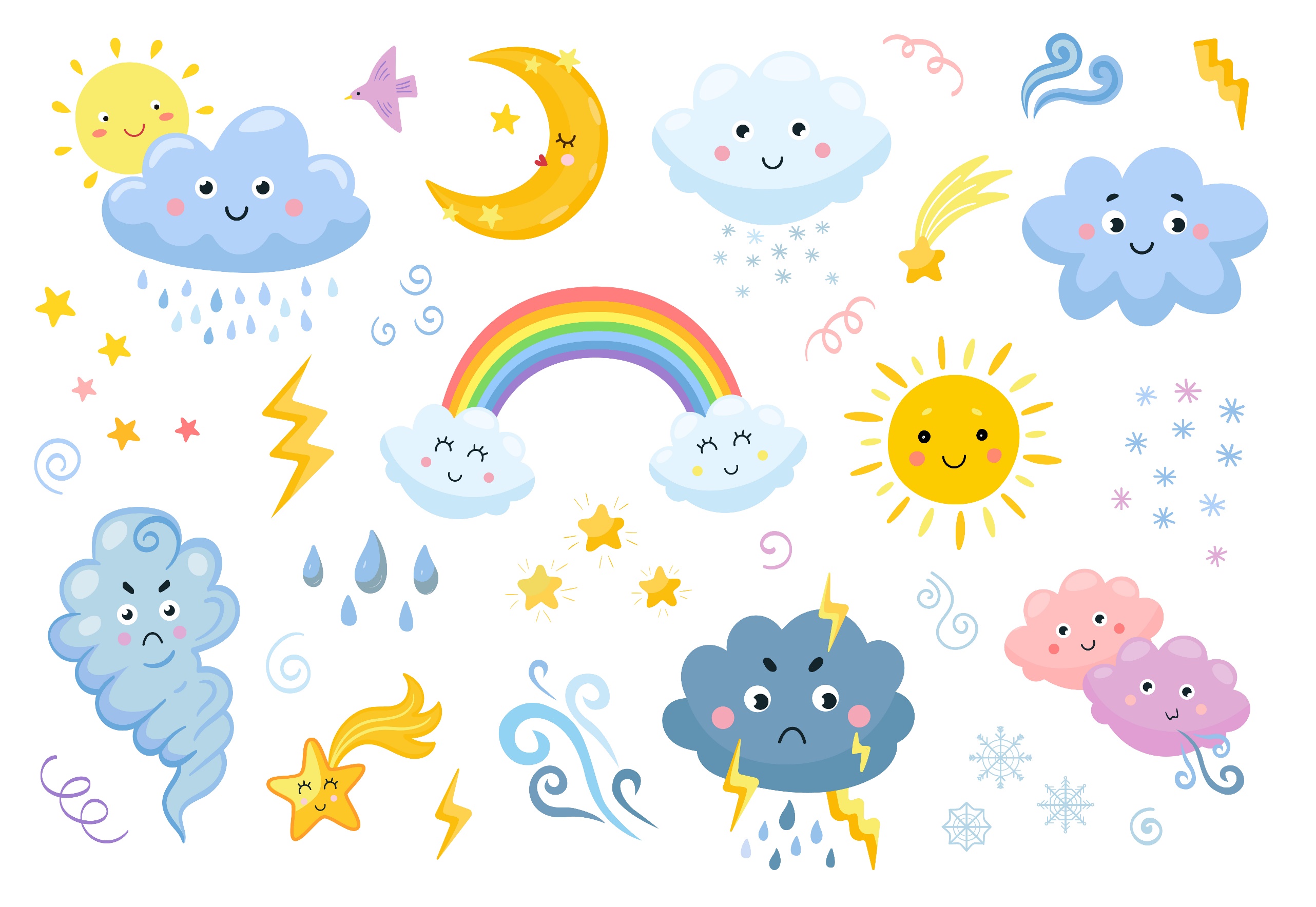 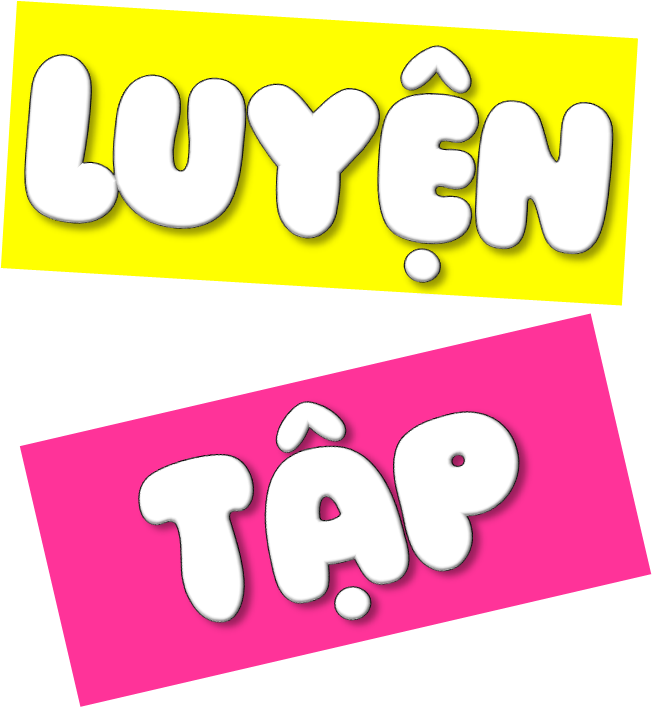 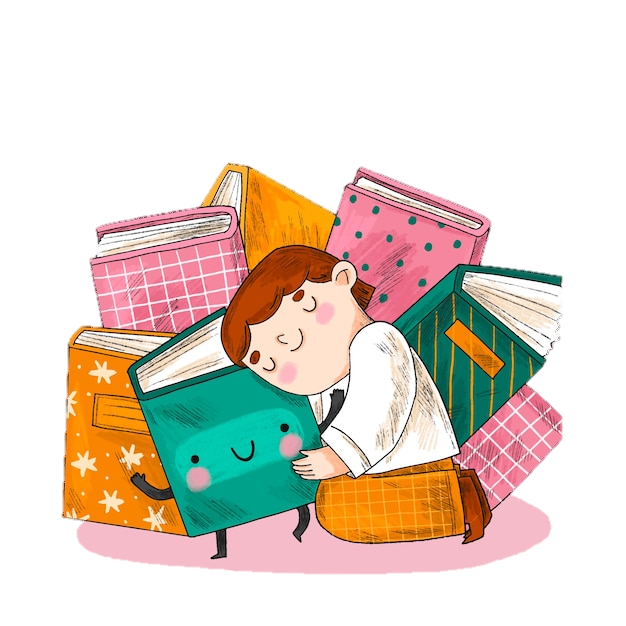 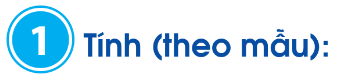 Chia theo thứ tự từ trái sang phải:
• 17 chia 5 được 3, viết 3;
3 nhân 5 bằng 15; 17 trừ 15 bằng 2, viết 2.
• Viết dấu phẩy vào bên phải số 3.
• Hạ 2; 22 chia 5 được 4, viết 4
4 nhân 5 bằng 20; 22 trừ 20 bằng 2, viết 2.
• Thêm 0 vào bên phải số 2, được 20; 20 chia 5 được 4, viết 4;
4 nhân 5 bằng 20; 20 trừ 20 bằng 0, viết 0.
Mẫu: 17,2 : 5 = ?
17,2   5
2
2
3
4
,
4
2
0
0
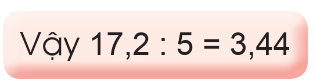 Hoàn thành bảng sau (theo mẫu)
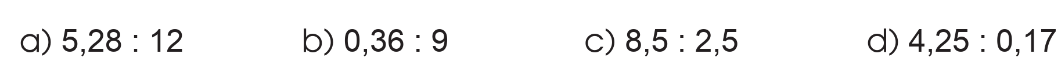 8,5   2,5
4,25  0,17
0,36   9
5,28   12
1
00
8
5
3
4
25
,
0
3
0
04
,
5
2
0
44
,
0
0
3
6
4
8
0
0
Hoàn thành bảng sau (theo mẫu)
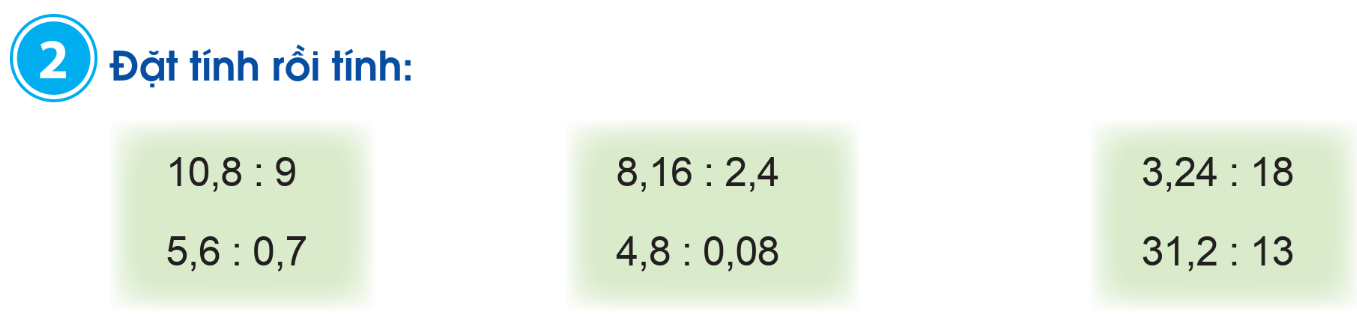 Hoàn thành bảng sau (theo mẫu)
3,24   18
8,1,6  2,4
10,8   9
3
2
0,18
9
6
1
8
3,4
1,2
1 44
0
0
0
4,80  0,08
31,2  13
5,6   0,7
0
0
5
2
60
2,4
0
8
4
Hoàn thành bảng sau (theo mẫu)
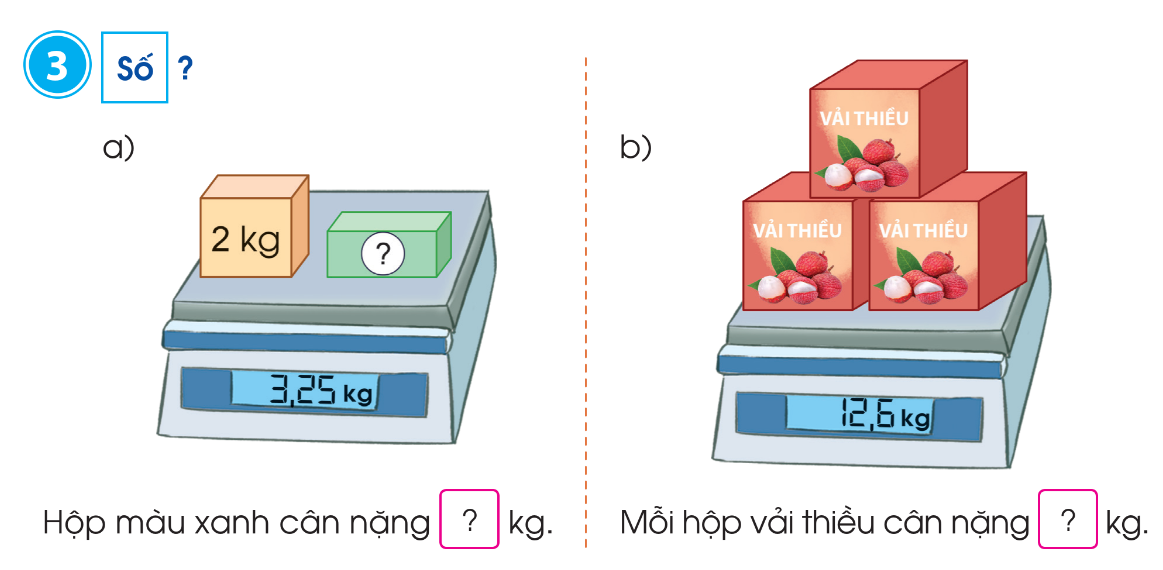 12,6
3,25
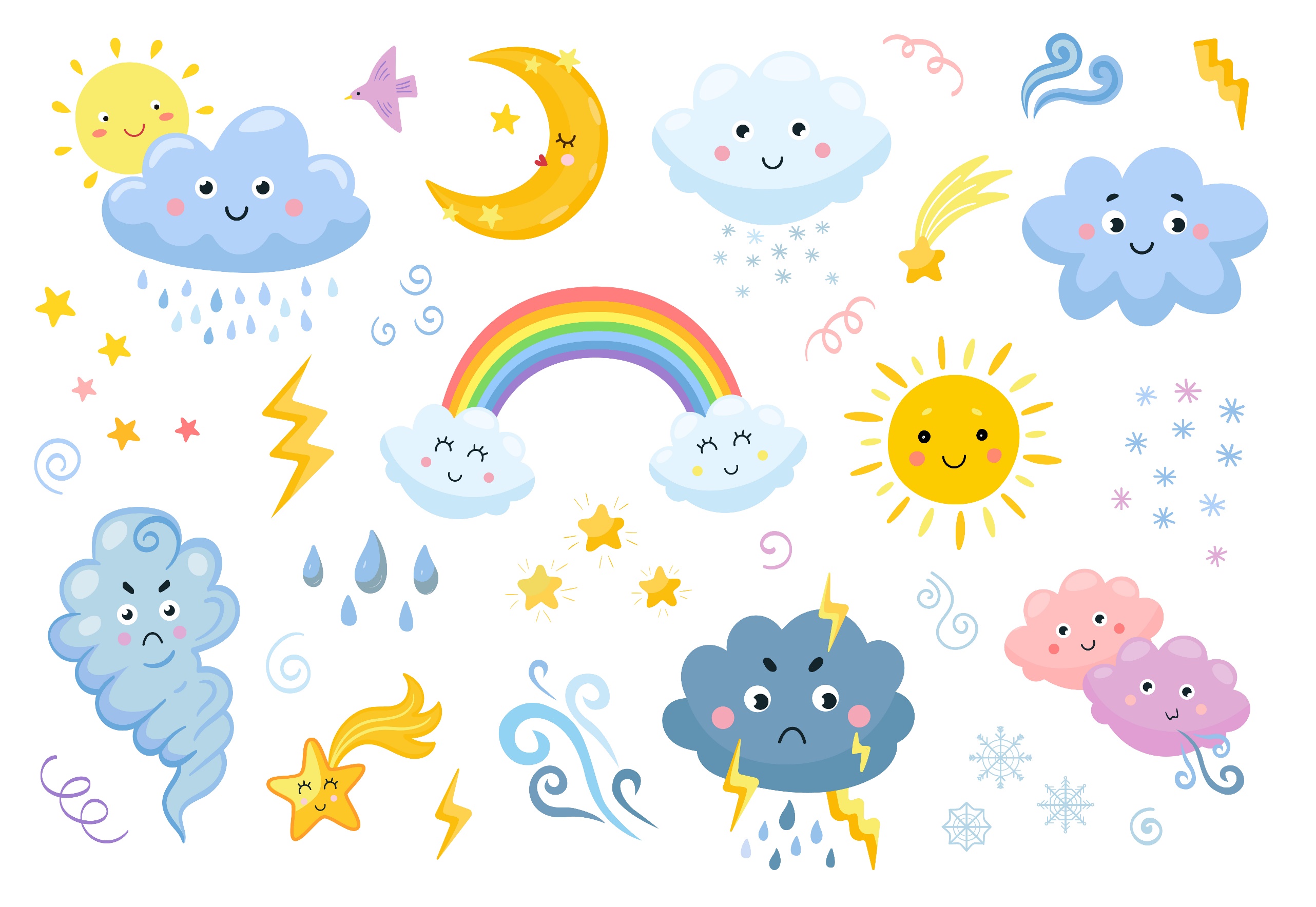 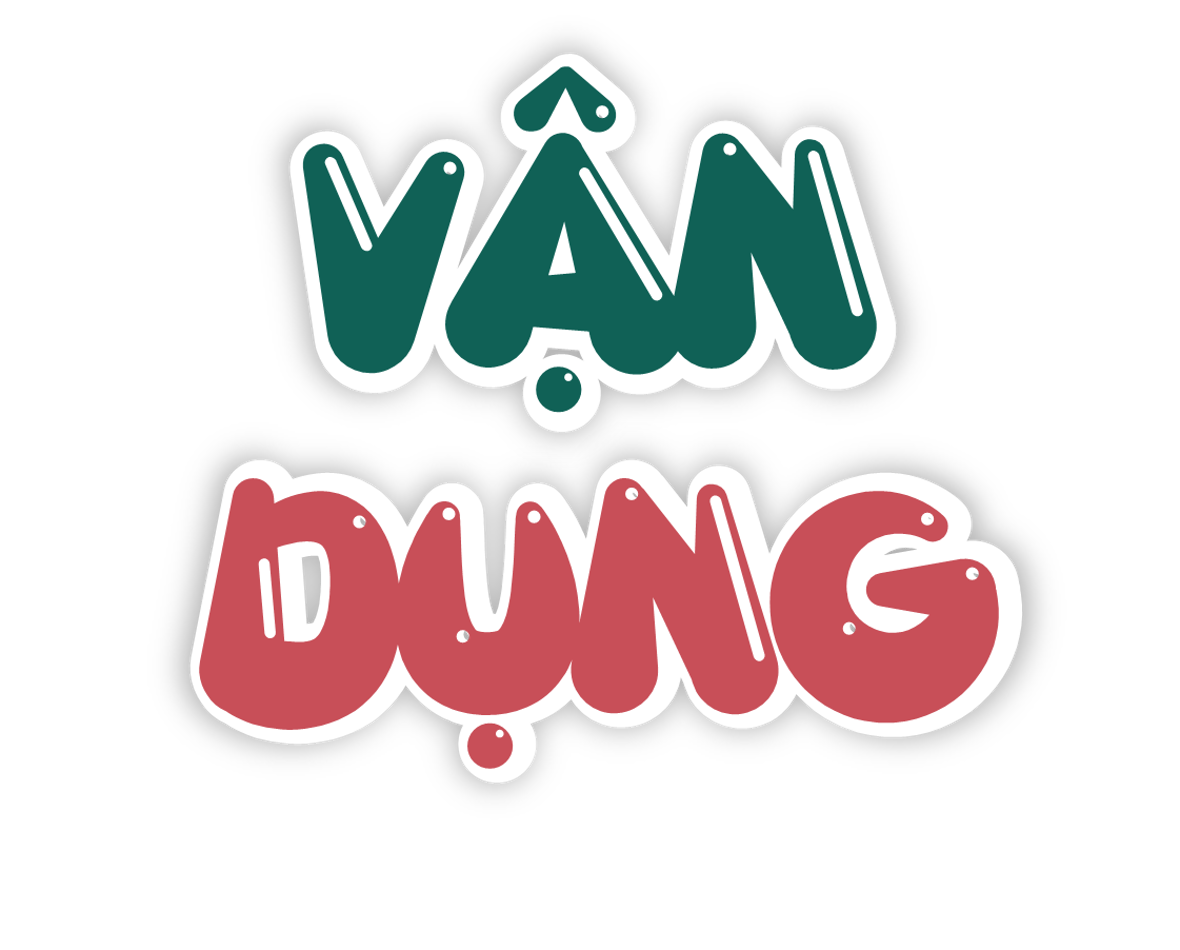 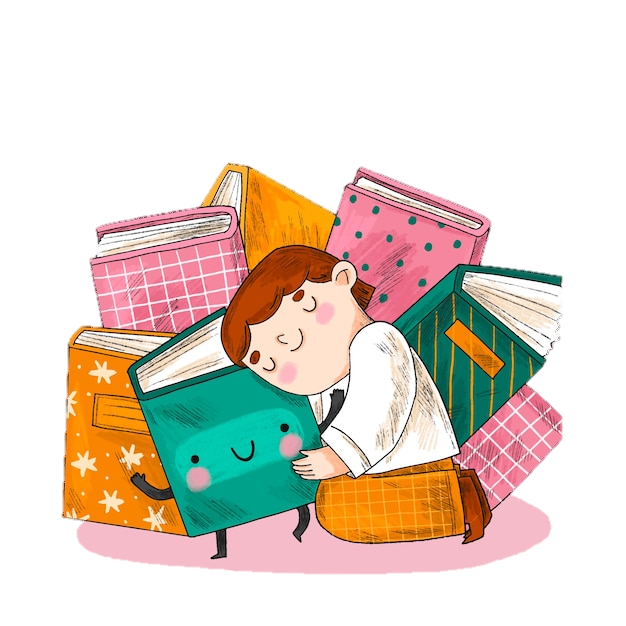 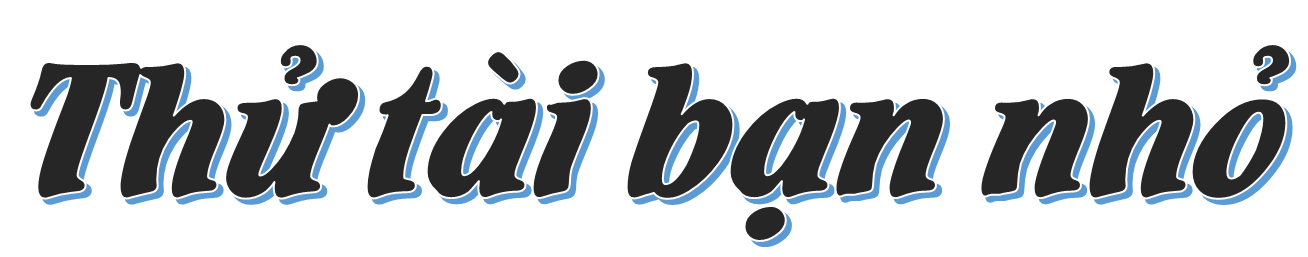 Mẹ Lan làm được 37,5 kg bột sắn dây. Mẹ đựng số bột đó vào 5 túi như nhau. Tính số ki- lô- gam bột trong mỗi túi.
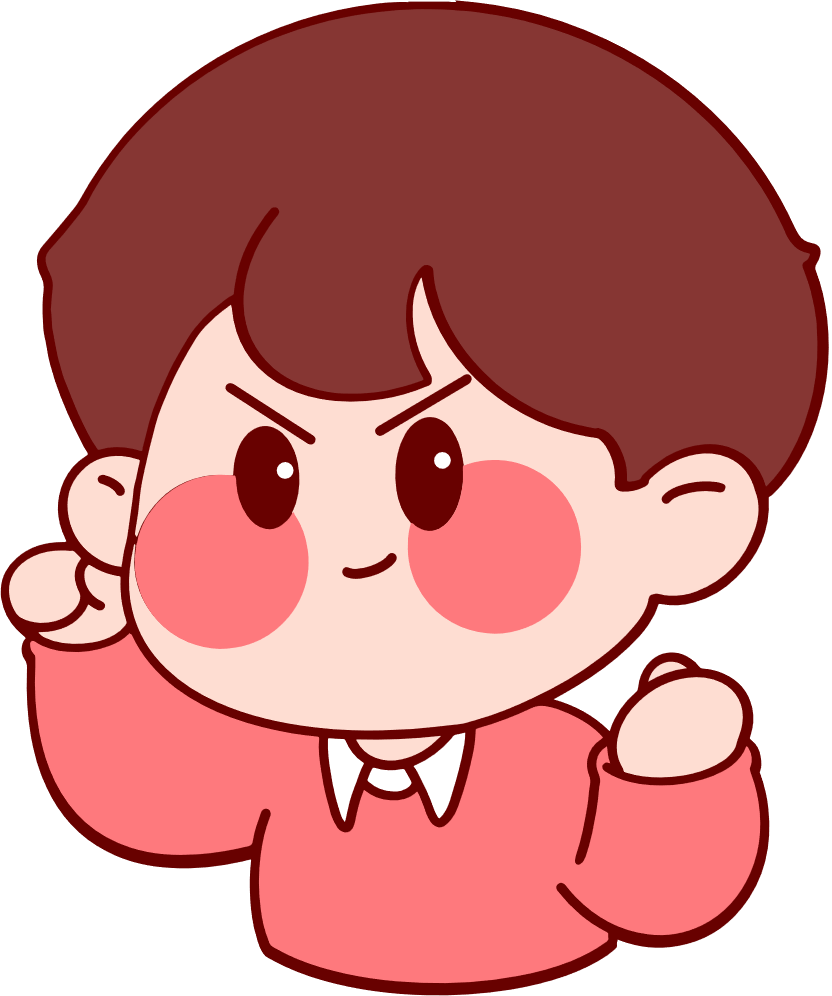 37,5 : 5 = 7,5 kg
NỖ LỰC HẾT MÌNH
Thầy cô cần giáo án điện tử lớp 12345 bộ KNTT và CD nhắn e gửi nhé
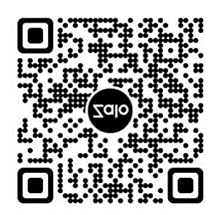 Mời bạn  QUYÉT MÃ ZALO vào nhóm zalo miễn phí
 Để cập nhật các tài liệu  mới  và hay nhất cấp tiểu học
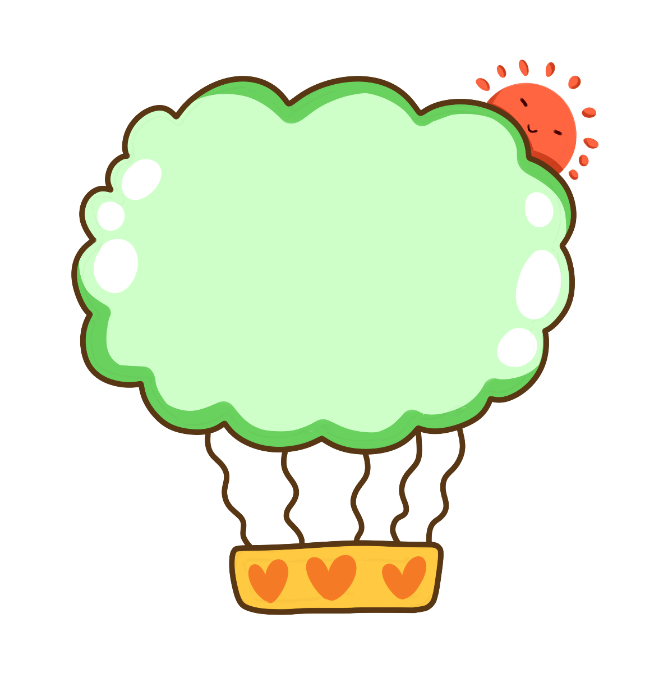 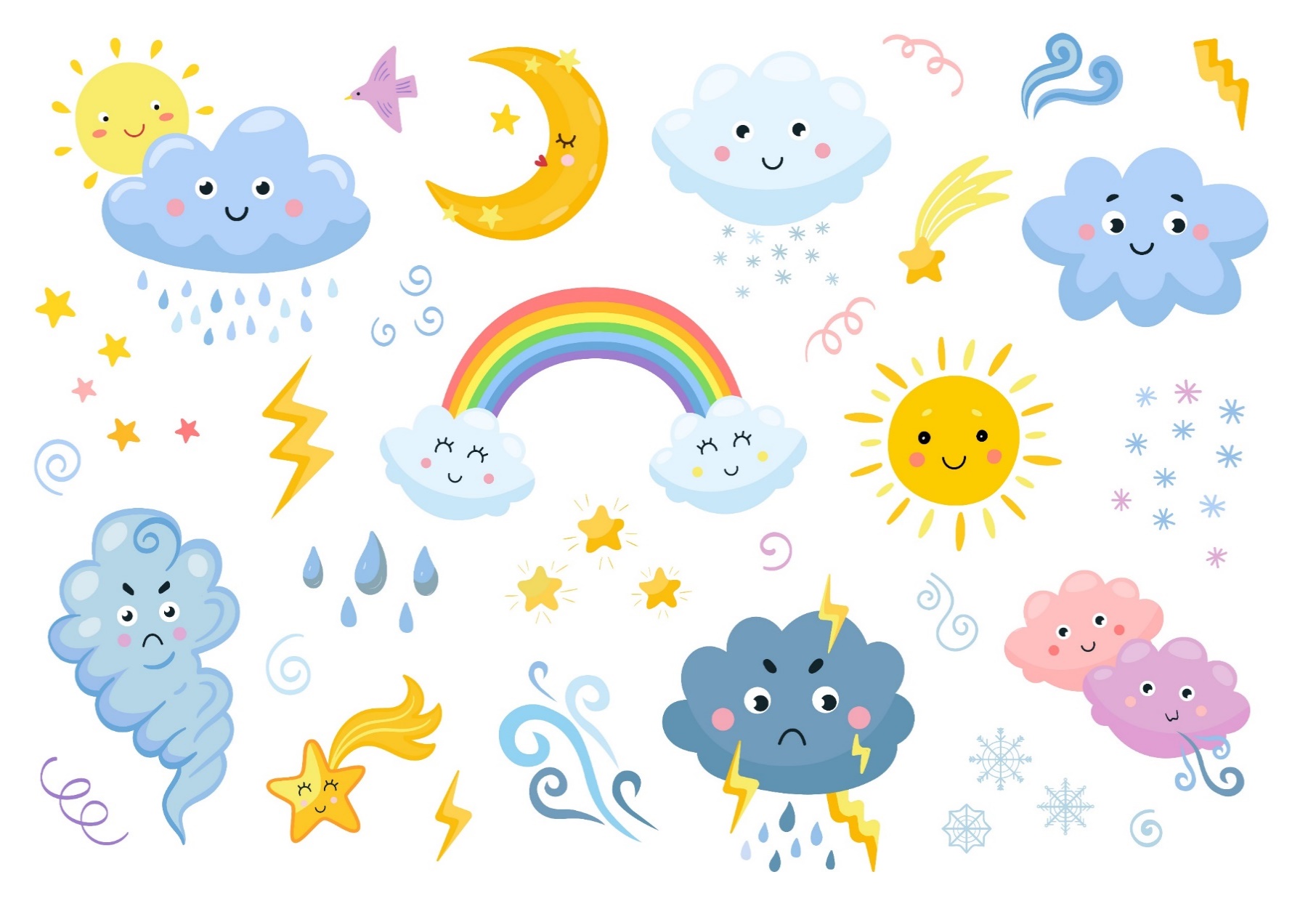 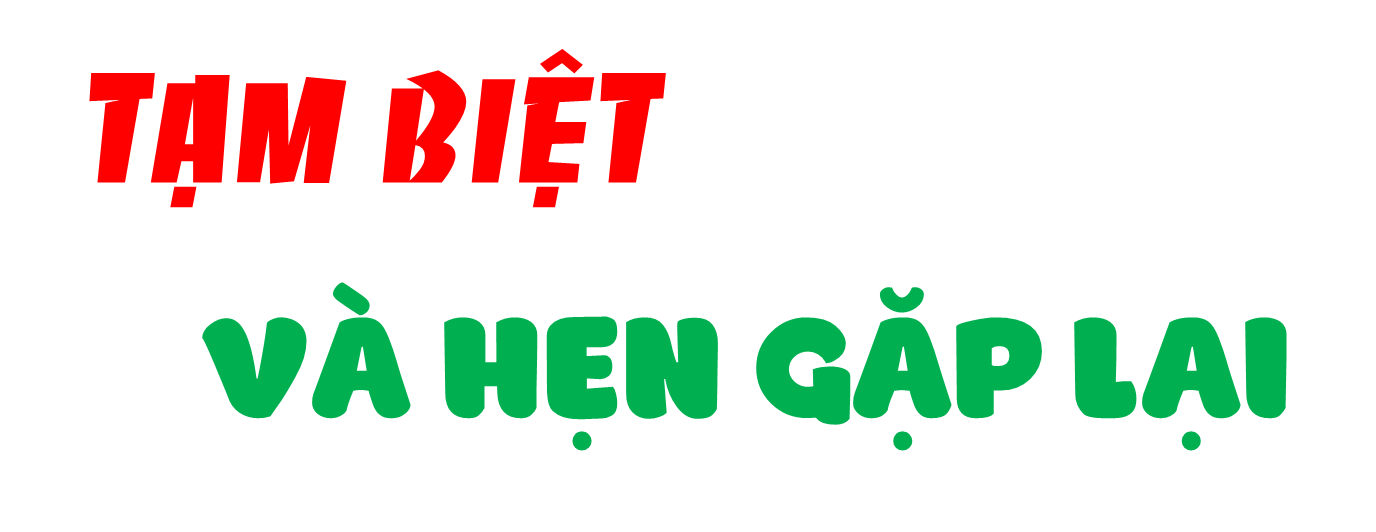 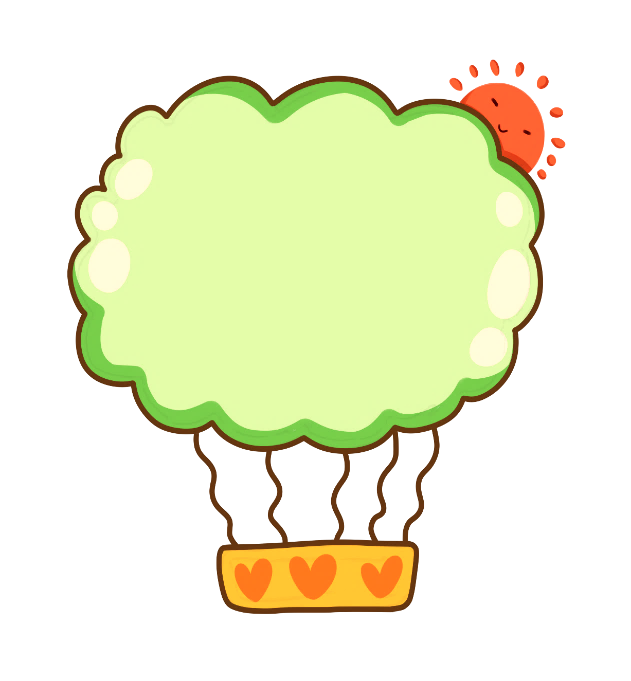 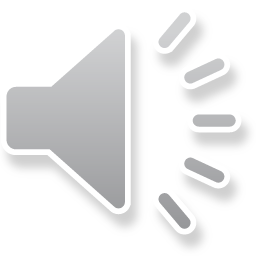